Open Banking en Europe
les tendances clés
pour un développement efficace
Eric Datei, Senior IT Architect
Version 1.0
Evolution de la distribution des services financiersUne dynamique d’ouverture et de personnalisation toujours plus avancée
2
Les Principaux textes règlementaires
DSP3
PSR
Sécurité et protection des consommateurs

Lutter contre la fraude
Accroitre les services de l’Open Banking
Favoriser la concurrence
Renforcer la protection des consommateurs
Harmoniser le marché
Harmoniser l’application des règles dans l’UE

Harmoniser l’application des règles dans l’UE
Renforcer les règles de partage d’informations entre Banques et PSP
Renforcer les normes de protection des consommateurs 
Avoir une règlementation applicable par tous les pays de l’UE
Open Banking
Nouvelle Release SEPA EPC
FIDA
Facilitation de l’interopérabilité entre les différents schèmes et plateformes de paiement 
Usages des données supplémentaire d’identification ( LEI, données permette identification)
Ouverture de l’accès aux données financières

Base législative de la mise en œuvre de l'Open Finance
Permettre l’accès au TPP à l’ensemble des données financières
Mise en place de processus de partage
Focus sur les besoins du client, notamment en termes de complexité du parcours
GENERALISATION DE L’IP
Vérification de l’extension à tous les virements en devises de l’UE du service de vérification de l'IBAN (cohérence du couple IBAN/bénéficiaire), sachant que ce service est déjà rendu obligatoire pour les virements instantanés dans la proposition de règlement sur les  virements instantanés
SPAA
Scheme d’accès aux comptes Paiements
Favorisation des « paiements ouverts » dans l'Union européenne (UE) 
Le schème SPAA couvre les fonctionnalités de messagerie.
Il ne s'agit pas d'un moyen de paiement ou d'un instrument de paiement, mais d'un moyen de transporter des informations relatives aux comptes de paiement et aux transactions vis des API Premium
.
3
OPEN BankingDe DSP 2 vers DSP 3
DSP 2
DSP 3 / RSP
Amélioration de la performance
Open Banking – Mise à disposition d’API afin de partager les données de compte de manière sécurisées avec les prestaires
Renouvellement du SCA tous les 180 jours
Responsabilité transférée aux AISP à partir de la deuxième authentification
Renforcement des moyens
Lutte contre la fraude – Mise en place des solutions d’authentification forte
Vérification de l’IBAN/Nom du bénéficiaire
Partage des données liées à la fraude
Renforcement des droits
Mise en place de mesures de protection du consommateur sur l’utilisation des services de paiement
Elargissement des droits de remboursement et le blocage des fonds
Transparence sur les frais relatifs à l’utilisation des ATM
Harmonisation les règles au sein de l’UE
Ouverture à la concurrence et mise en place d’un cadre réglementaire pour les acteurs bancaires et non bancaires
Instauration du règlement des services de paiement (PSR) applicable à l’ensembles des pays européens
Elargissement de l’accès au cash en boutiques
4
OPEN BankingConstat
DSP2, un catalyseur majeur d'innovation et de compétitivité, 
favorisant une connectivité accrue entre les acteurs du marché
Une étude a été menée par 5 prestataires tiers de paiement (TPP) français sur la mise en œuvre de la DSP2 (1).
Les principaux constats à retenir sont :
Pas de standardisation des API et des données échangées entrainant une forte disparité des implémentations
Un faible taux d’acceptation des transactions de paiement via des PISP constaté (44%) ; Des parcours fonctionnels complexes avec des mesures de sécurité mises en place qui jouent sur le niveau d’acceptation global.
Des disparités fortes d’utilisation des statuts de niveau 1 et 2 par les différents ASPSP ; 
Une irrévocabilité des paiements non avérée dans certains cas avec des impacts sur les cas d’usage commerçants.
Des progrès encore possibles dans le partage d’informations pour lutter plus efficacement contre la fraude.
Des lacunes en matière de suivi des orientations de la DSP 2
[1] FRAME, Suivi de la mise en œuvre de la DSP2, Étude empirique menée par 5 TPP
https://6845967.fs1.hubspotusercontent-na1.net/hubfs/6845967/Constats%20et%20recommandations%20DSP2%20vF.pdf
5
OPEN BankingRecommandations pour une meilleure interopérabilité
La fragmentation des interfaces de programmation (APIs) et leur qualité inégale à travers l'UE,  a entraîné des disparités dans les expériences utilisateur et des problématiques d’interopérabilité
Plusieurs APIs ont donc été spécifiées et proposées par différents groupes de travail. Les plus connues sont celles d’Open Banking UK, de STET et du Berlin Group, qui coexistent toutefois avec d’autres, développées spécifiquement par certains établissements ou par d’autres communautés (Luxembourg, Pologne, Slovaquie, République Tchèque…).

Le déploiement à grande échelle au sein de l’UE de l’Open Banking et une meilleure interopérabilité entre les acteurs nécessitera :
Une harmonisation des APIs en Europe: Une standardisation des APIs à travers l'UE est nécessaire pour éviter la fragmentation du marché, favorisant ainsi l'adoption généralisée des services de paiement numériques
Un meilleur contrôle du respect des orientations et des standards définis par la DSP3 et la RSP
6
OPEN BankingScheme SPAA (SEPA Payment Account Access)
Les objectifs 
Ce nouveau Scheme SPAA définit les interactions entre les établissements gestionnaires de comptes (ASPSP ou Asset Holders selon la terminologie du SPAA) et des prestataires tiers (TPP ou Asset brokers selon la terminologie du SPAA) 
Le SPAA MSG ne s’est engagé que sur la seule fourniture du RULEBOOK, l’implémentation détaillée est laissée aux acteurs du marché, notamment les éditeurs actuels des standards d’API DSP2
Le SPAA MSG définit également les exigences opérationnelles, les modalités de gouvernance et un jeu minimum de fonctionnalités, sous la forme d’un « Minimum Viable Product » (MVP)
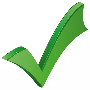 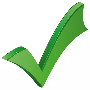 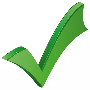 7
OPEN BankingScheme SPAA (SEPA Payment Account Access)
Conclusion 
Ce Scheme SPAA pourrait amorcer la transition du marché européen vers une « société des données ouvertes », bien au-delà des paiements. 
Si sa mise en œuvre est bien menée, elle constituera une opportunité en termes d’innovations autour d’expériences client inédites et en termes de nouvelles sources de revenus pour les acteurs du marché.
L’adhésion au Scheme SPAA reste facultative ce qui pourrait représenter un frein à son adoption.
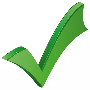 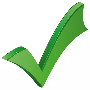 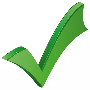 8
Focus sur la proposition FIDA et sur l’Open FinanceLes points clés de la nouvelle règlementation FIDA (Financial Data Access)
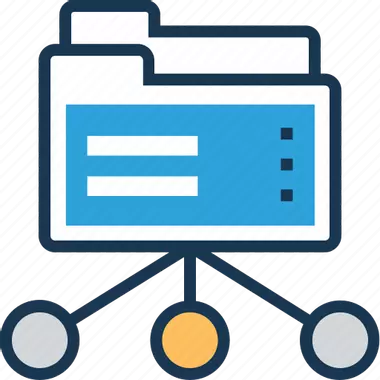 Extension des données partagées
Extension des données partagées entre détenteurs de données (Banques, Institutions financières…) et utilisateur de données (AISP, PISP…)

Possibilité pour les utilisateurs de données d’avoir accès aux crédits, produits d’épargne et d’investissement, les cryptoactifs, les produits retraites et d’assurance)
9
Focus sur la proposition FIDA et sur l’Open FinanceLes points clés de la nouvelle règlementation FIDA (Financial Data Access)
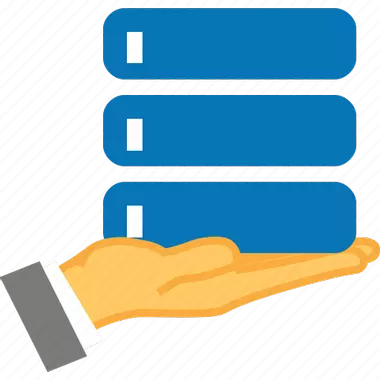 Obligation de fournir les données
A la demande du client, les détenteurs de données seront dans l’obligation de fournir les données clients aux utilisateur (TPP). 

Elles seront fournies de manière sécurisées et normées via les API mises en place.

Compensation financière potentielle pour rendre les données accessibles aux utilisateurs de données
10
Focus sur la proposition FIDA et sur l’Open FinanceLes points clés de la nouvelle règlementation FIDA (Financial Data Access)
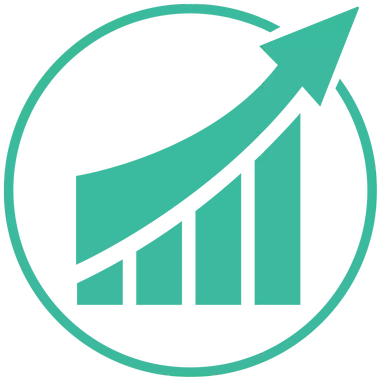 Schéma de partage 
Nouveau modèle économique
Adhésion au schéma de partage de données financières (FDSS) de la part des détenteurs et utilisateurs de données

 Description de la gouvernance (Normes, responsabilités, litiges…)

Indemnisation des détenteurs de données pour la mise à disposition des données clients aux utilisateurs (TPP) et augmentation de la performance des API
11
Focus sur la proposition FIDA et sur l’Open FinanceLes points clés de la nouvelle règlementation FIDA (Financial Data Access)
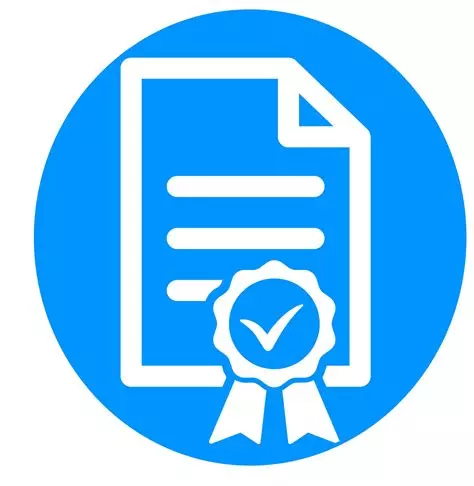 Autorisations des tiers
Les détenteurs de données (Asset Holders) devront mettre à disposition des utilisateurs finaux (personnes ou entreprise) un tableau de bord de suivi et de gestion des autorisations d’accès aux données de paiement

Cela permettra de piloter facilement les autorisations données aux utilisateurs de données (TPP)
12
Focus sur la proposition FIDA et sur l’Open FinanceLes points clés de la nouvelle règlementation FIDA (Financial Data Access)
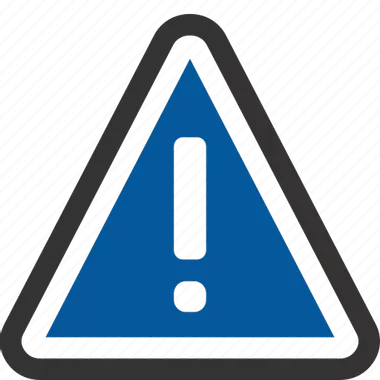 Risque d’exclusion financière
Open Finance présente un risque d’exclusion financière lié à la création de profils de consommation plus précis grâce à la combinaison des données clients par les utilisateurs de données

Introduction des dispositions « guidelines » indiquant des règles d’usage pour calculer des scores de crédit, évaluations de risques et tarification des produits d'assurances
13
OPEN Banking vs Open FinanceConstat
FIDA reste pour le moment une première mouture encore très incomplète posant un cadre réglementaire pour des échanges étendus dans le cadre de l’Open Banking et de l’Open Finance
FIDA ne propose pas de normalisation des API ni des données échangées
FIDA offre la possibilité de facturer des services à valeur ajoutée
Incertitude sur la fourchette de rémunération proposée
Une tendance de fond et de long terme selon laquelle les services financiers se vendront de façon de plus en plus intégrée les uns aux autres sur des plateformes qui ne relèvent pas du service financier.
14
MERCI